Getting Dimensional with Data
Chris Testa-O’Neill
QA
Who am I
Chris Testa-O’Neill
Business Intelligence Specialist at QA
Technical Author for Microsoft E-Learning
Author of the SQL Server 2008 E-Learning track
Manchester SQL Server User Group Organiser
www.sqlserverfaq.com
www.learnsqlserver.org
Agenda
Introducing Analysis Services
Getting the data 
Working with Dimensions
Hierarchies
Attribute Relationships
Creating the Cube
Working with Measure and Measures Group
Partitions  and aggregation design
Browsing the cube
Due to time this session cannot
Full exploration of cube properties
Use of additional SSAS components
Calculations (MDX)
Key Performance Indicators
Translations
Perspectives
Administration and Maintenance
Security
Introducing Analysis Services
Components of SQL Server used for querying and analysing data
Typically uses a data warehouse as it source data
Dimension tables
Fact tables
Core object is a cube storing detailed and pre aggregated data
Number of clients can be used to retrieve cube data
Reporting Methods
Relational Reporting (OLTP)
Use of Normalised tables to query data
Can be slow as number of tables used increases or a requirement for aggregate data
Online Analytical Processing (OLAP)
Database type that stores one or more cubes that stores data in a central repository for reporting purposes
Data Mining
Uses OLAP database to explore trands and patterns in the data
Getting the data
Data Sources provides the connection information.
Server Name
Authentication
Database
Data Source Views allows you to define a subset of data from the data source
Data Source Wizard
Data Source Designer
Demonstration
Creating an Analysis Services project
Creating a data source and a data source view
Working with Dimensions
Provide contextual information for data in a cube
Typically maps to the data in a dimension table of a data warehouse
Dimensions form the cube axis
Can selectively add attributes to meet business requirements
Key properties include
Key Columns
Name Colums
Order by
Time Dimensions
Hierarchies
Improves the readability of large dimension data
Adds levels to dimension data so users can drill down into the data
Types of Hierarchies include
Balanced (Natural) Hierarchies
Parent Child
Ragged Hierarchies
Attribute Relationships
Defines relationships that exists between attributes in a dimension
By default, all attributes have a relationship to the key attribute in a star schema
Modifying thed efault behaviour can
Result in more effective aggregation designs
Increases query performance
Reduce memory requirements for processing dimensions
Use Attribute relationships tab in SQL Server 2008
Use the Dimension tab in SQL Server 2005
Demonstration
Creating a Dimension
Creating a Balanced Hierarchy
Defining Attribute Relationships
Creating the Cube
Cube wizard
Existing Tables
Existing Dimension
Empty Cube
Wizard Capabilities differ from SQL Server 2005 and 2008
Measures and Measure Groups
Measures are the business metrics stored within the cube
Typically map to measures in a Fact table in a data warehouse
Can create derived measure using MDX expressions
Aggregate property in Measures has additivity issues
Storage Mode property: MOLAP, ROLAP and HOLAP
Measures Group typically map to fact tables
Measures Groups group measures together
Measures Group maps the measure to dimensions
Partitioning Cubes
Enterprise Edition 
Spread the data across multiple physical disks
Improved query performance
Reduced cube processing time
Determine the storage mode on a per partition basis

Design aggregation
Enables you to set aggregations based on disk and performance limit
Usage Based Optimisation a better method
Demonstration
Creating a simple cube
Configuring Measures
Creating partitions
Design aggregations
Browsing the Cube
Cube Browser in BIDS
Microsoft Excel
SQL Server Reporting Services
PerformancePoint\Sharepoint
Demonstration
Creating a Report using SQL Server Analysis Services
Available courses
Microsoft Official Curriculum courses
SQL Server 2005
2791 – Implementing and Maintaining SQL Server Analysis Server 2005
SQL Server 2008
6234 - Implementing and Maintaining SQL Server Analysis Server 2008
Microsoft Elearning
Course 2942: New Features of Microsoft SQL Server 2005 Analysis Services
Collection 6322: Implementing and Maintaining Business Intelligence in SQL 2008: Integration Services, Reporting Services and Analysis Services (available late 2009)
Microsoft Press
Managing SQL Server 2008 Analysis Services Step by Step  - Scott Cameron (ISBN 0-7356-2620-0)
Microsoft® SQL Server™ 2005 Analysis Services Step by Step - Reed Jacobson; Stacia Misner (ISBN - 0-7356-2199-3)
Related Sessions
Building cubes from ODS or Operational Systems 
   Vincent Rainardi 
Self Service Business Intelligence- Project Gemini Bob Duffy
Master Data Services
    Ian Marritt
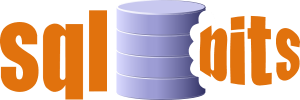 Europe’s Premier  Community 
SQL Server Conference
Up and coming events..
November 2009
Tuesday 24th 	London – Storage and Query Optimisation - www.sqlpass.org.uk
Thursday 26th 	London – SQL Internals and MS BI – SQLServerFAQ.com
Thursday 26th 	London – Looking at newsgroups for Info – SQLServerFAQ.com

December 2009
Thursday 3rd	Online – PowerUp with SQL Server (see next slide)
Tuesday 8th	Cork – Query Optimisation – MTUG.ie
Wednesday 9th 	Dublin – Query Optimisation – IrishDev.com
Thursday 10th 	Leeds – Service Broker and Powershell – SQLServerFAQ.com Tuesday 15th 	Cambridge – Christmas Special down the pub – SQLSocial.com
Thursday 17th 	Manchester – SQL Server Internals – SQLServerFAQ.com
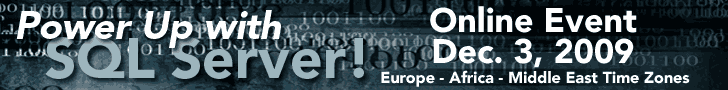 Time to Power Up with SQL Server within your organization! 
Who Should Attend:
Database administrators
Application developers/programmers
Database developers
- IT Professionals responsible for SQL Server management
       
Sign Up Today at http://tinyurl.com/PowerUpSQLServer

During the day's presentations by SQL Server experts, Greg Low, Javier Loria, and Niels Berglund, you'll get detailed information and time to ask your questions. 

Three sessions, directly from your own computer:
- Understanding Query Plan Caching in SQL Server
- SQL Server High Availability
- SQL Server Performance
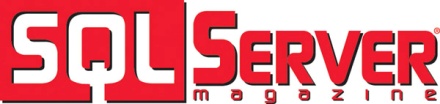 It’s party time!
Coming up next in the Atrium:
Time to relax and let your hair down. 
Rockband
Table football
Air Hockey
and more
Don’t forget speakers and sponsors have drinks vouchers
We hope you had a great conference!

See you at the next one in the Spring

Thank you